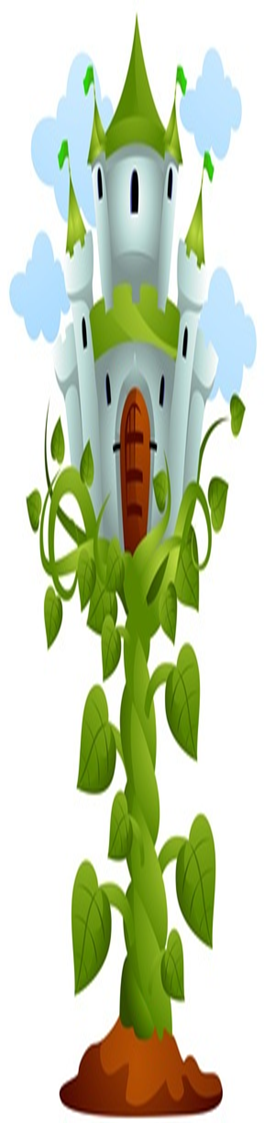 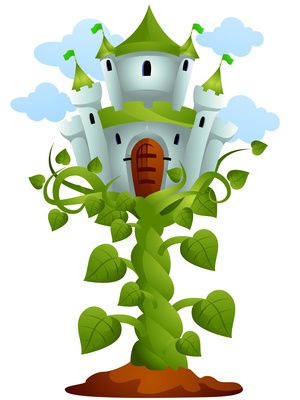 Balance withJack and the Beanstalk
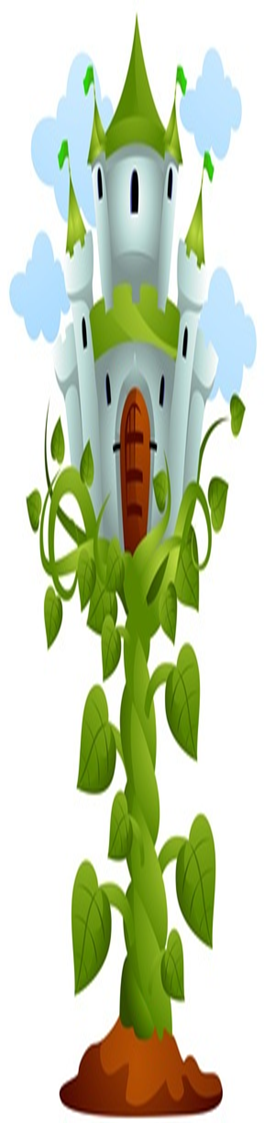 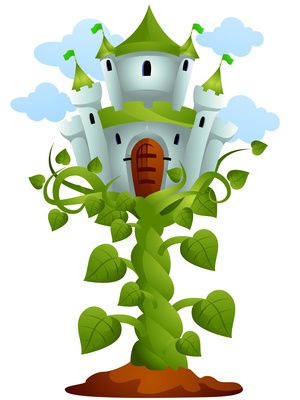 Read Story
On the iPad…
-Tap Other Education Apps Folder
-Tap Jack
-Tap Read to Me
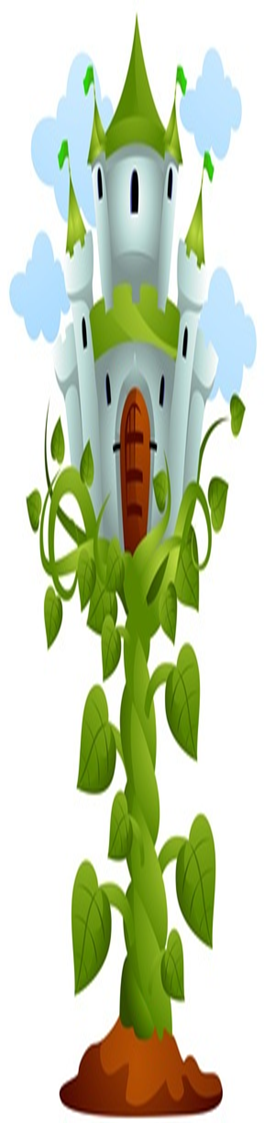 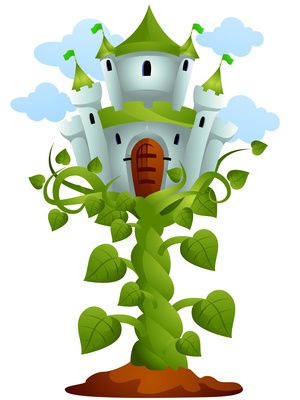 Balancing the Castle on the Beanstalk
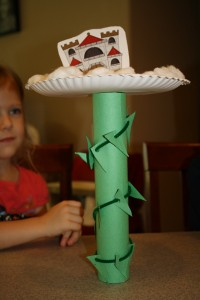 Practice balancing the castle on the beanstalk.  Let each partner try it two times each.
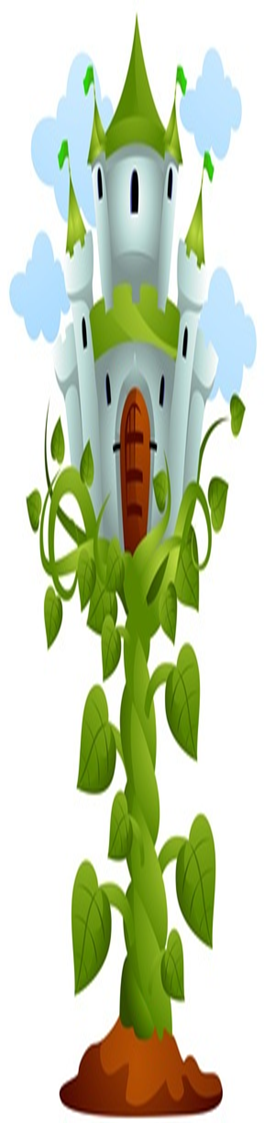 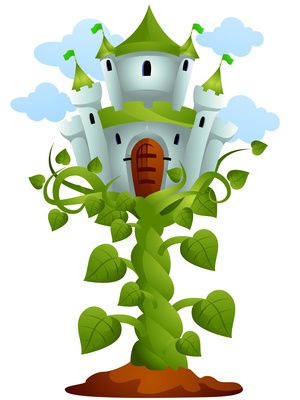 Balancing Beans
Take turns putting beans on top of the beanstalk.
When the beanstalk falls over, place the beans in a cup and set aside.
Repeat 5 times.
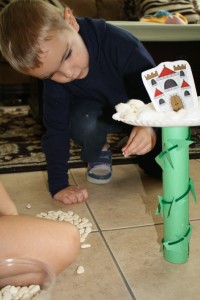 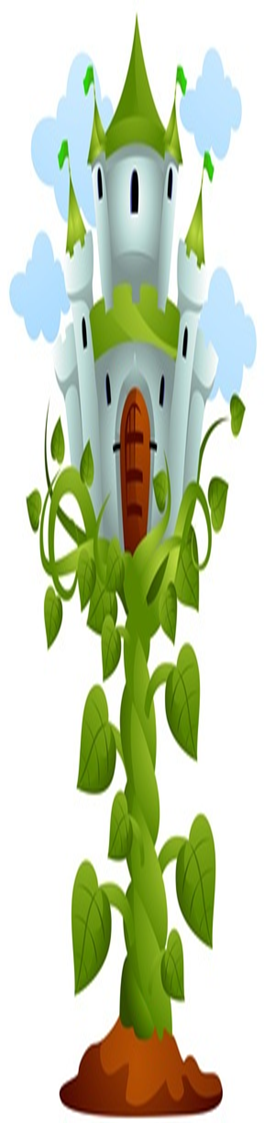 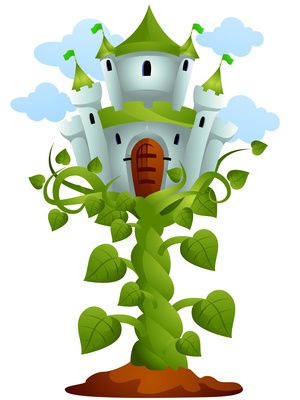 Measuring Beans
Put a cup on each side of the scale.
Leave the heavier cup on the scale but replace the lighter one.
Do this until you have tested all 5 cups.
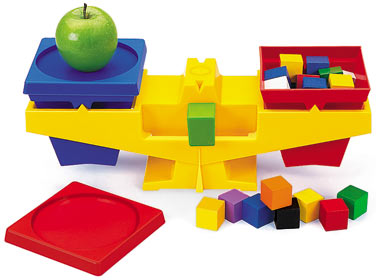 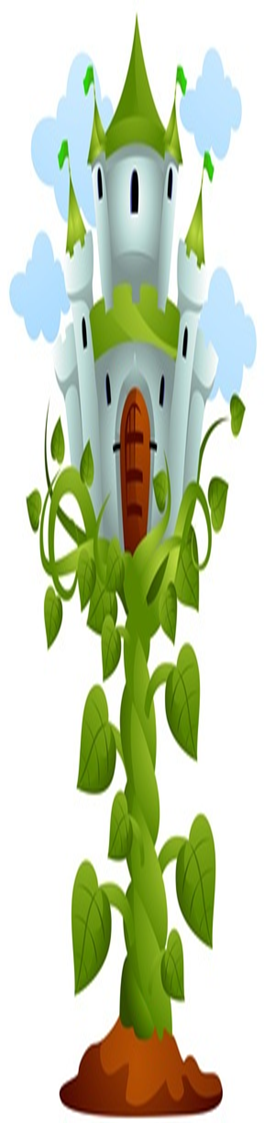 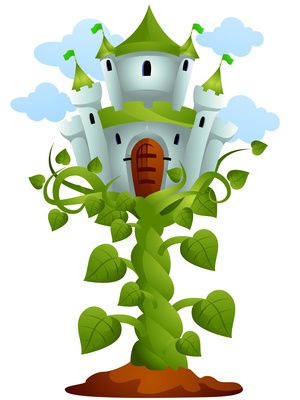 Counting Beans
Count how many beans are in your heaviest cup.
Why do you think we count this cup?
Place your number on the giant beanstalk.